Comparing Mitosis & Meiosis
1a. In multicellular organisms, there are  
       2 ways in which a parent cell makes 
       daughter cells.

	1. Mitosis

	2. Meiosis
1. Introduction
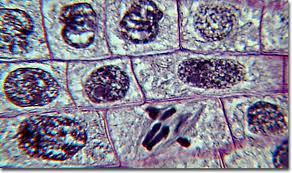 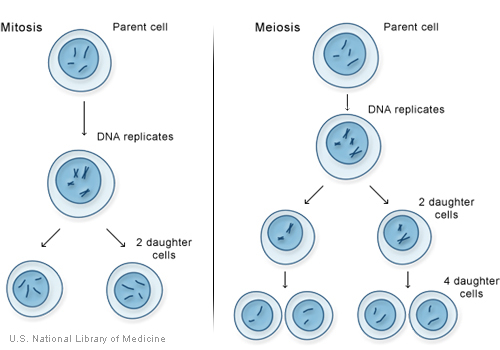 Comparing Mitosis & Meiosis
2a. The purpose of mitosis is to make 2 cells whose chromosomes are IDENTICAL to those in the parent.
2. Mitosis
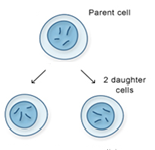 Comparing Mitosis & Meiosis
2b.  When mitosis takes place in humans:

-Parent Cell = 46 chromosomes (23 pairs)
-Daughter Cell= 46 chromosomes (23 pairs)
2. Mitosis
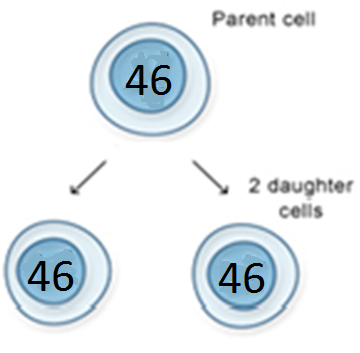 Comparing Mitosis & Meiosis
2c. A cell with a complete set of chromosomes is called diploid (abbreviated 2n)

2d. In mitosis both daughter cells are diploid, and are genetically identical to the parent cell.
2. Mitosis
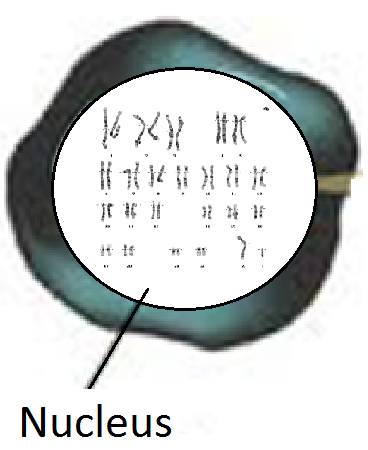 Comparing Mitosis & Meiosis
2e. True or False?

	- A parent cell that undergoes mitosis can  
              be described as 1n.
2. Mitosis
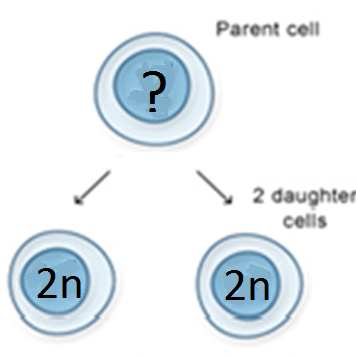 Comparing Mitosis & Meiosis
2f.  Through mitosis multicellular organisms can:

Make additional cells to grow larger.
Repair damaged tissues
Replace worn-out or dead cells

2g. Cells produced by mitosis are called somatic 
       cells (body cells).
2. Mitosis
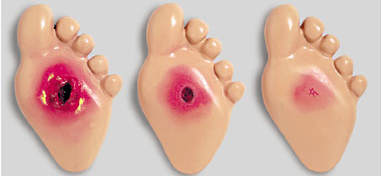 Check Point 1
A fruit fly cell produced by mitosis has 8 chromosomes.

1)  How many chromosomes did the parent cell have?_______

2)   How many pairs of homologous  chromosomes  are in one daughter cell? ______
Comparing Mitosis & Meiosis
3a. Meiosis happens to only one kind of cell, germ cells (in mammals germ cells are located in the ovaries and testicles)

3b. The resulting cells are called gametes or sex cells (sperm and egg).
3. Meiosis
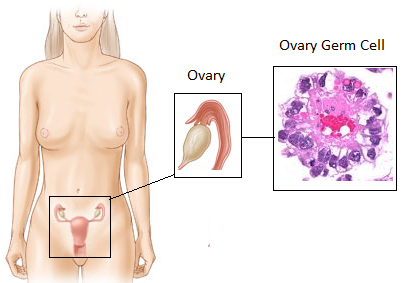 Comparing Mitosis & Meiosis
3c. Meiosis produces 4 daughter cells with exactly ½ the number of chromosomes of the parent cell.
3. Meiosis
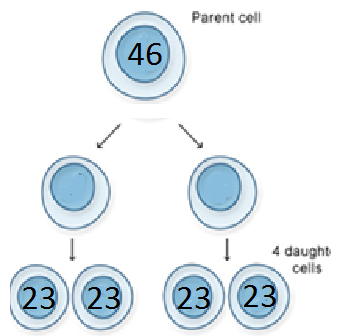 Comparing Mitosis & Meiosis
3d. A cell with a ½ set of chromosomes is called haploid (abbreviated n)
3. Meiosis
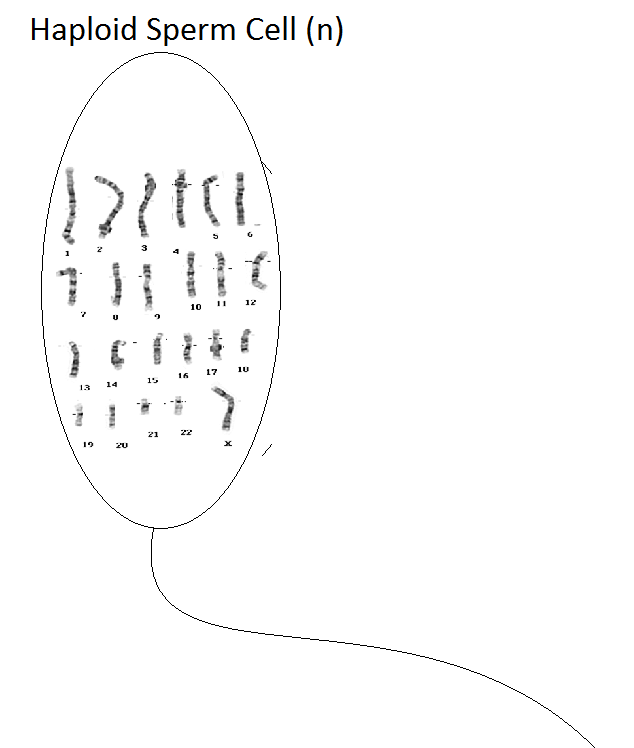 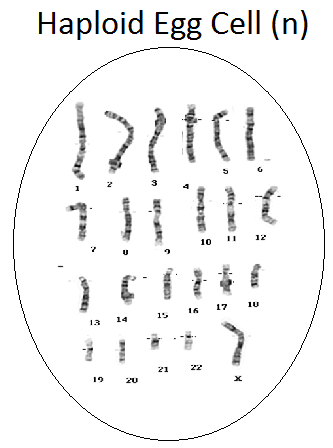 Comparing Mitosis & Meiosis
3e. In meiosis all 4 daughter cells are haploid, and are genetically different from each other.
3. Meiosis
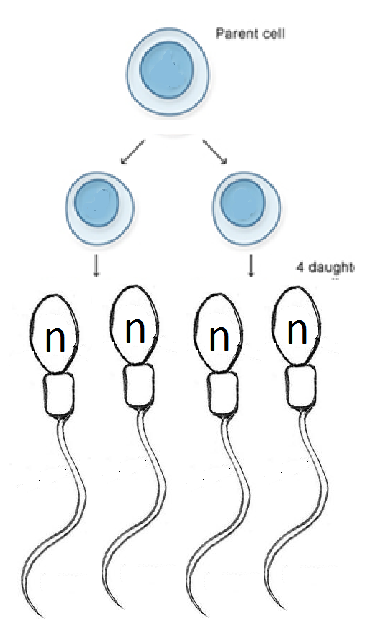 Check Point 2
A dog gamete (egg cell) produced by meiosis has 39 chromosomes.

How many chromosomes did the parent germ cell (in the ovary have) have? _______

How many pairs of homologous chromosomes did the parent cell have? ________
ASSIGNMENTS
Voc. Review - Fill in the blank
Study Guide (30 min)
Kahoot it / Quizzes